Introduction to MS Dynamics NAV XIV.
Ing.J.Skorkovský,CSc. 
MASARYK UNIVERSITY BRNO, Czech Republic 
Faculty of economics and business administration 
Department of corporate economy
Item Charges
It enables to post and apply additional costs of various types to :
stored away items
items which were already sold 
item which were used as a components (part of BOM) of produced products
Inventory setup
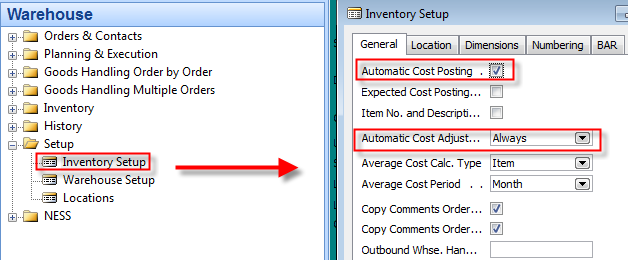 Item Card used in this model
Find  in demo-database Item card with no one 
      entry !!
Found card must have ZERO in all calculated field such as :
Inventory
Quantity on Purchase Order
Quantity on Sales Order
Quantity on component lines
You have to erase exiting costs and unit price on Tab Invoicing
Item Card used in this model
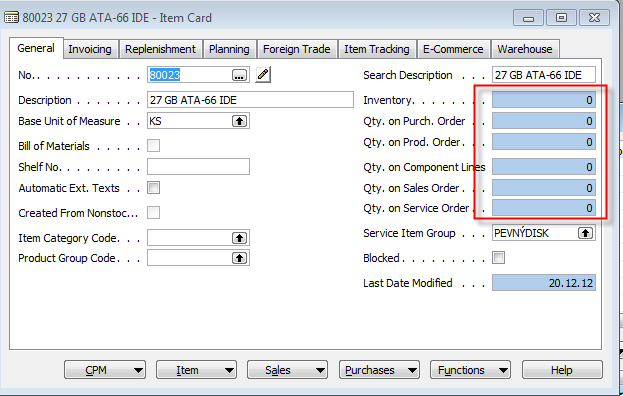 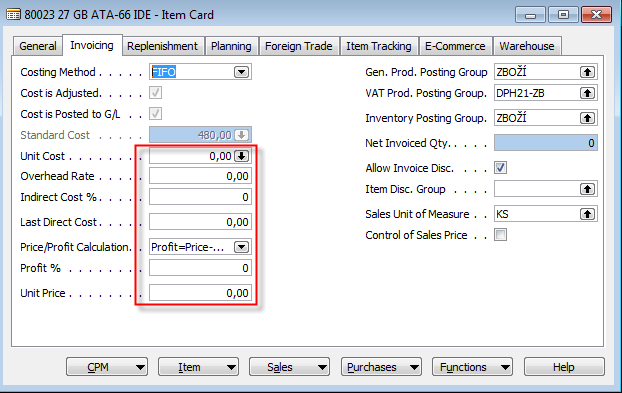 NEXT Step is  Purchase Order creation->10 Pcs of 
above specified item. Purchase price=10,0
Purchase Order
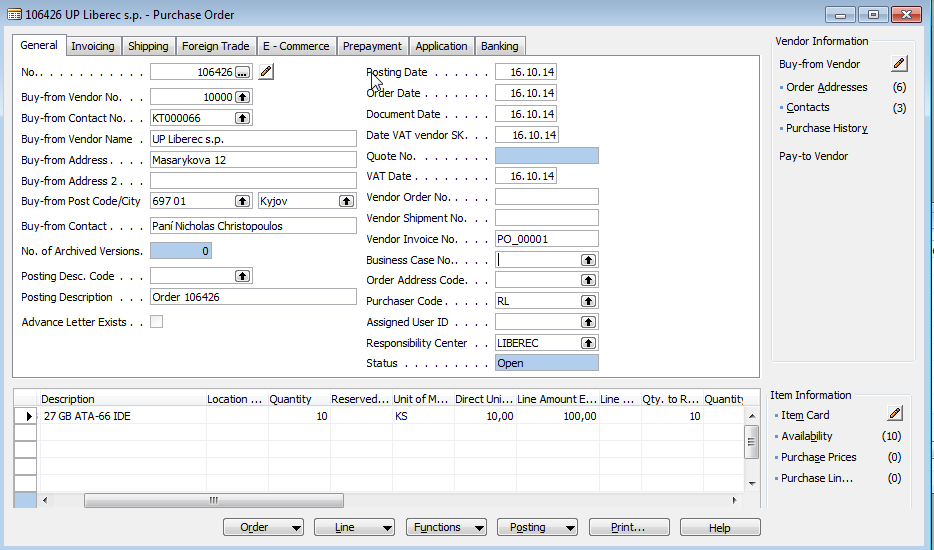 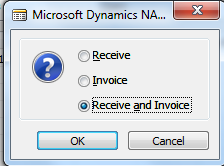 NEXT Step is  Purchase Order Posting by use of F11 !!!
Item and Value entries after PO was posted
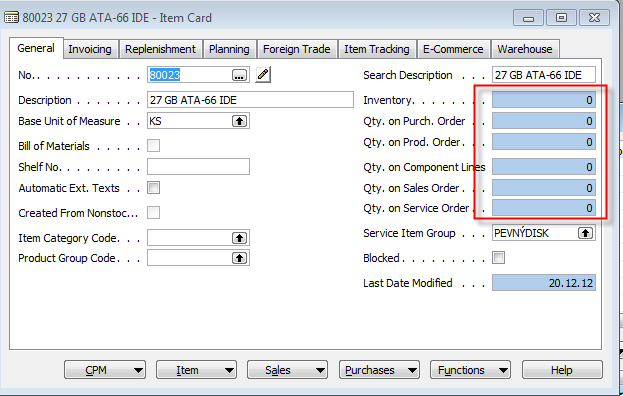 Ctrl-F5
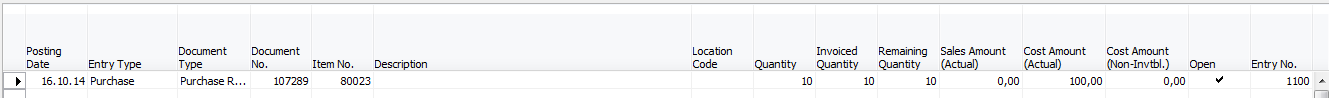 Ctrl-F5
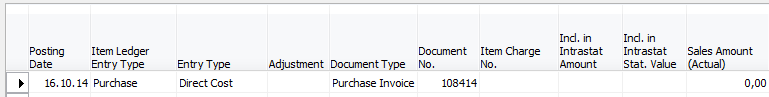 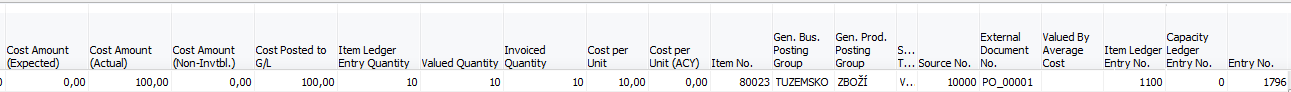 Value Entry explanantion
This window shows all amounts relating to an item 
Every time you post an order, invoice or credit memo as invoiced, revalue an item or do anything else that means a change in value for items in your inventory, the program creates one or more value entries.
Changes in quantity on inventory are stored as quantity postings in the Item Ledger Entry table.
When the inventory is reconciled with the general ledger, G/L entries are created on the basis of Value entries. The amount to be posted to general ledger is calculated from the value entry as: 
      
       Cost Amount (Actual)- Cost Posted to G/L.
Inventory Valuation
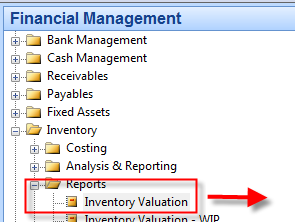 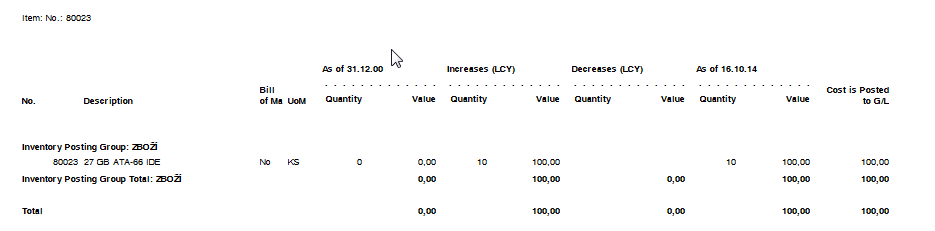 General Ledger Entries
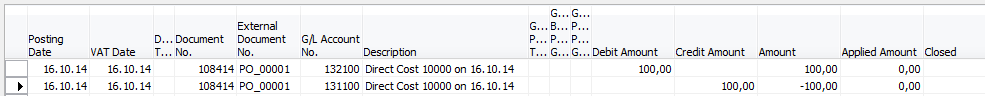 AND
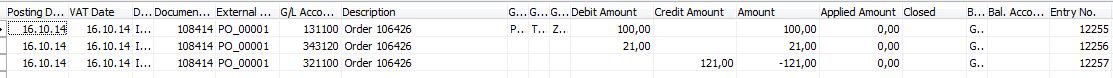 Item card after PO was posted
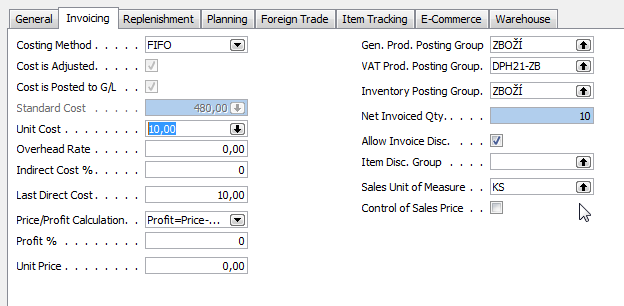 Charge Items parameters (CZ data in database were used)
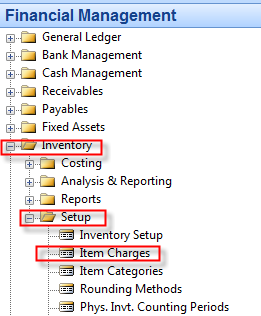 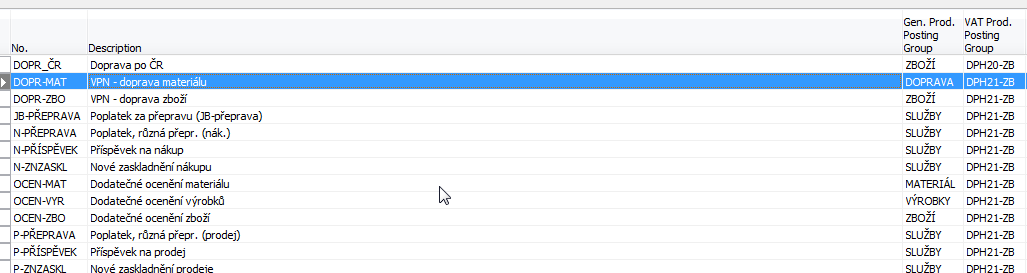 Purchase Order – transport costs
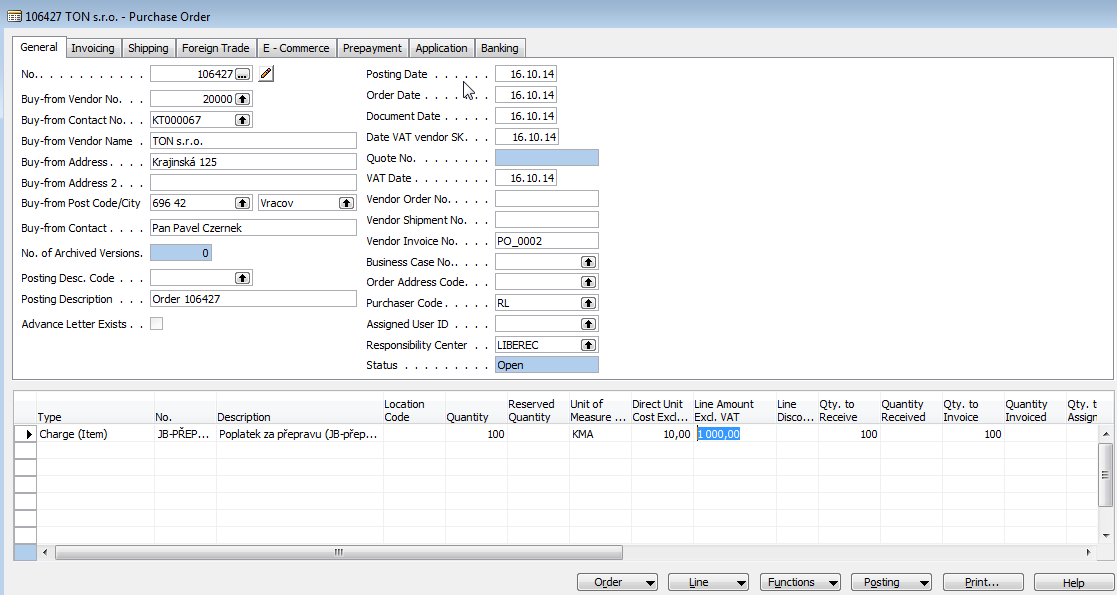 Item Charge Assignment
Lower part of Purchase Order
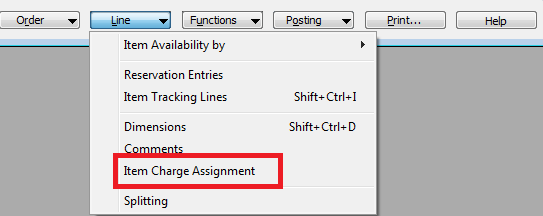 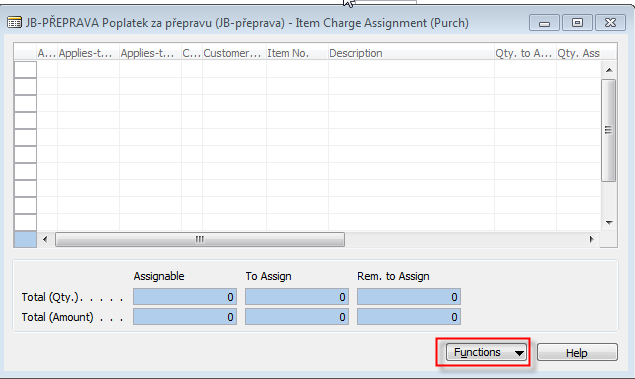 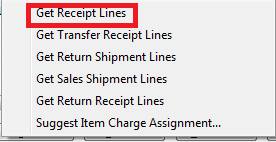 Item Charge Assignment
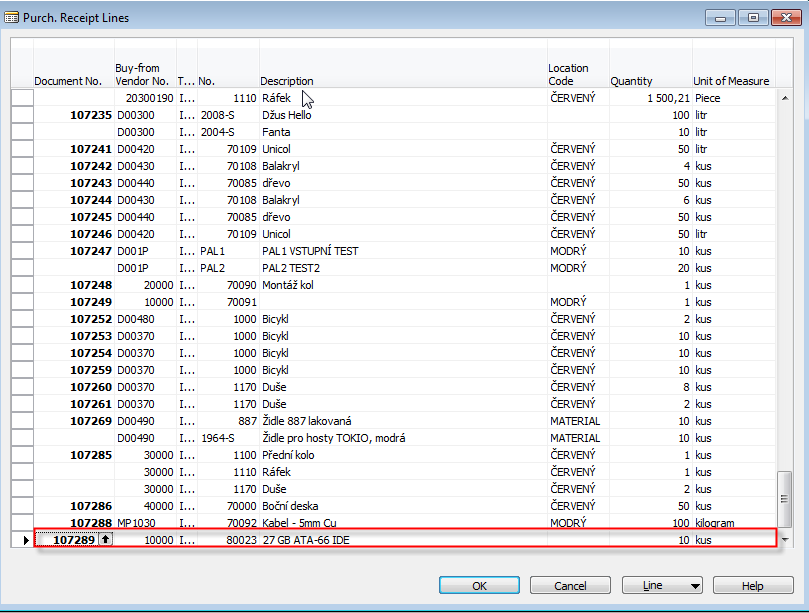 Item Charge Assignment
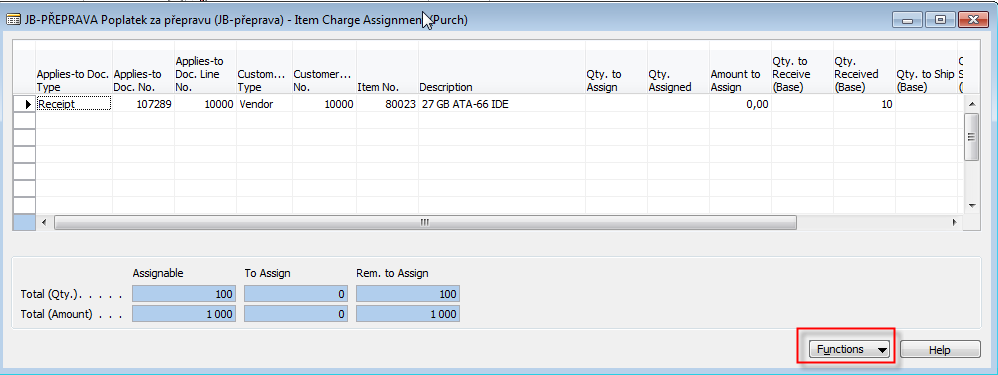 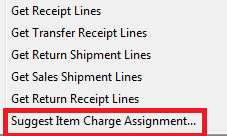 Item Charge Assignment
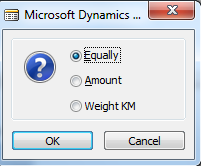 Weight KM option is not standard but customized
assignment rule !!!
OK
ESC
Purchase Order
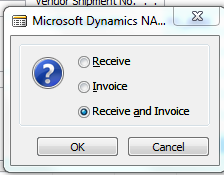 OK
Item  Card after PO for transport  was posted
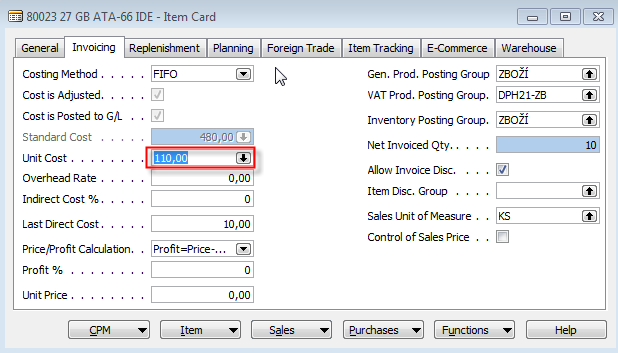 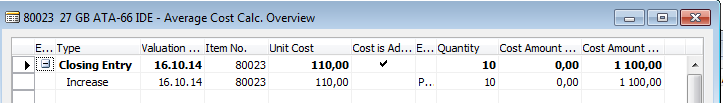 Inventory Valuation
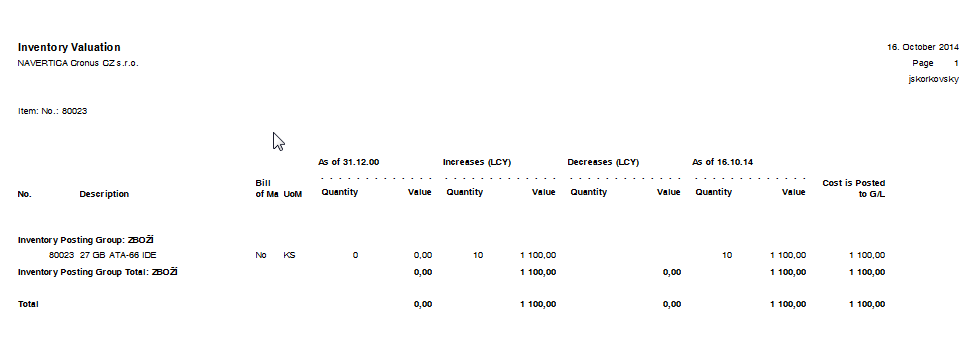 Item Ledger Entries and Value Entries
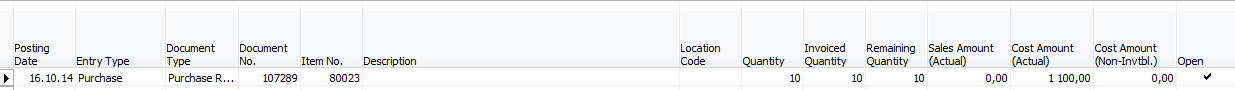 Item Ledger Entry
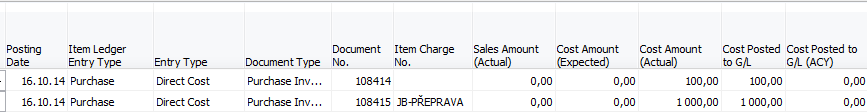 Value Entry
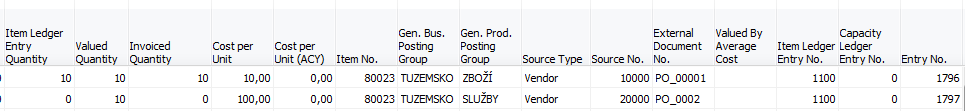 General Ledger Entries
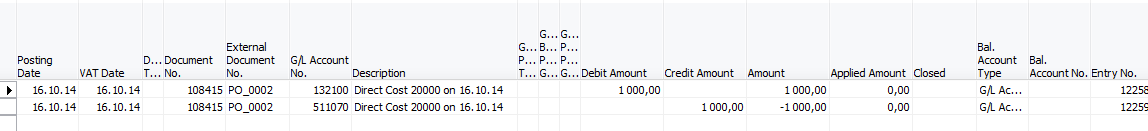 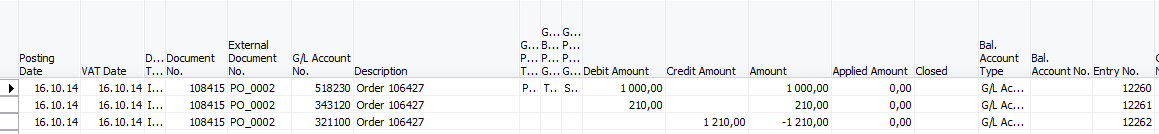 PO-Transport
End of the section XIV.
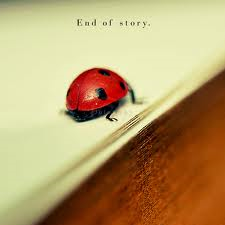